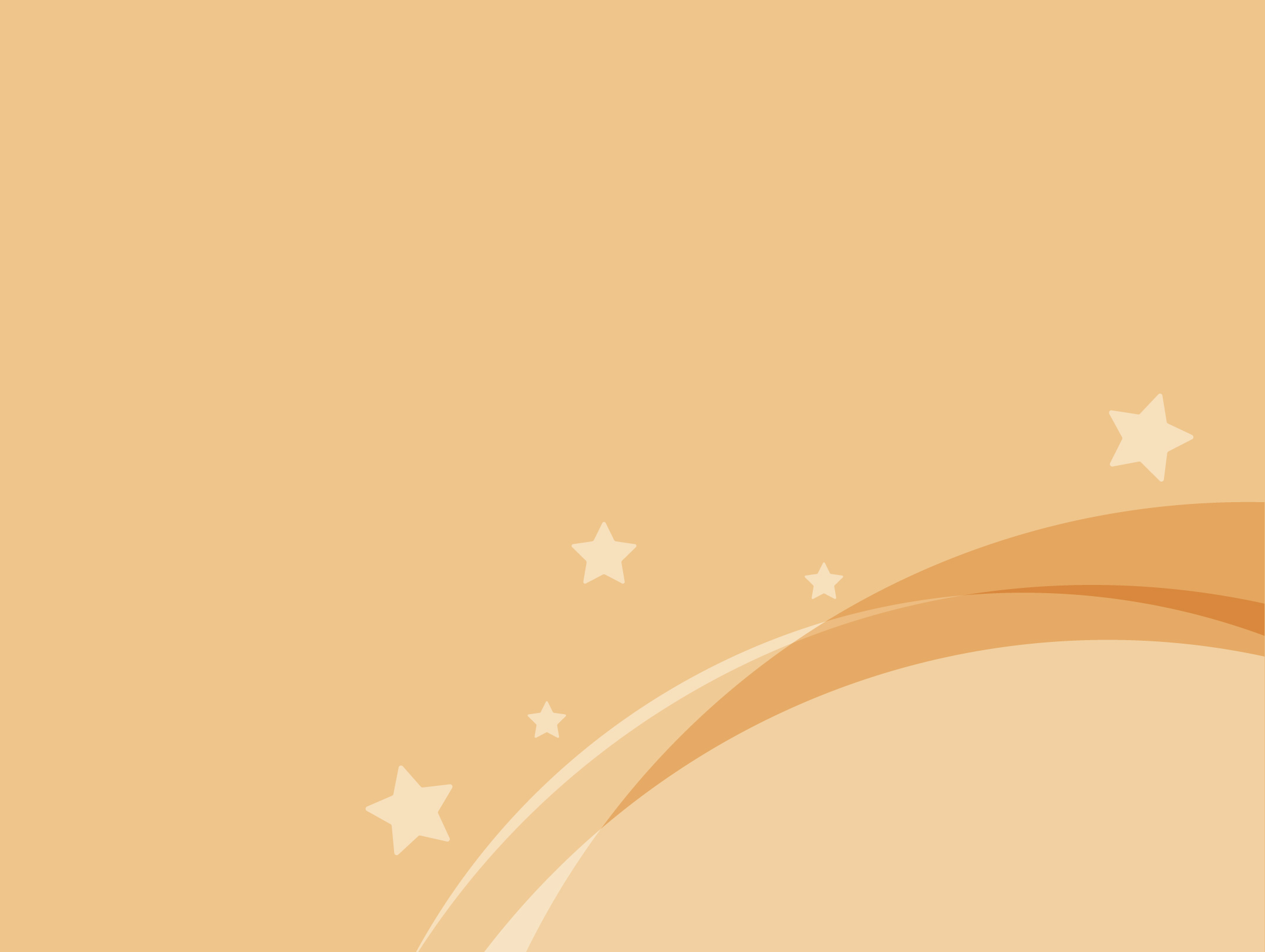 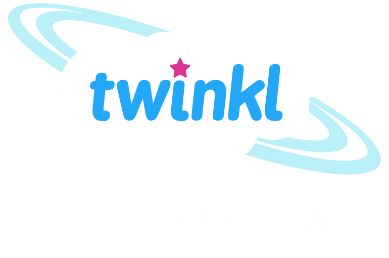 Mathematics
Number and Algebra
Year One
Mathematics | Year 2 | Number and Algebra | Fractions and Decimals | Lesson 2 of 3: Quarters
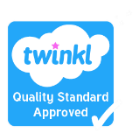 Aim
I can find    of a quantity.
Success Criteria
I can share into four equal groups to find    .
I can explain that    is one of 4 equal sized pieces.
I can name    .
1
1
1
1
4
4
4
4
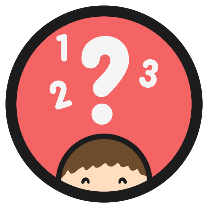 Half-Price Sale
I’m having a sale! Can you make everything half price?
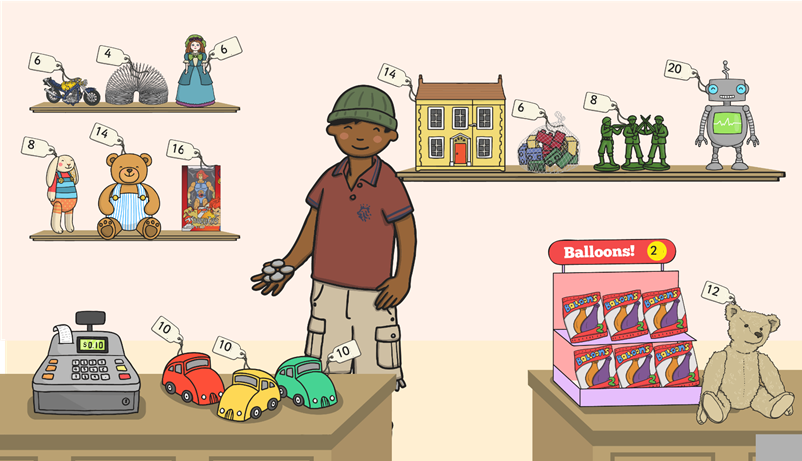 c
c
c
c
c
c
c
c
c
c
c
c
c
c
c
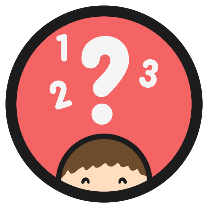 Half-Price Sale
I have just halved my prices. Can you tell me what each item used to cost?
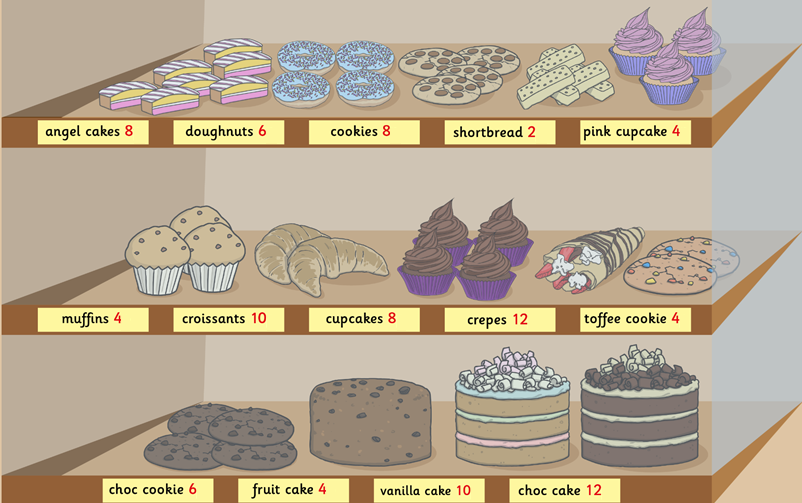 angel cakes 8p
doughnuts 6p
c
c
cookies 8p
c
shortbread 2p
c
pink cupcakes 4p
c
c
c
c
croissants 10p
c
cupcakes 8p
crepes 12p
muffins 4p
c
toffee cookies 4p
c
c
choc cookies 6p
fruit cake 4p
vanilla cake 10p
c
choc cake 12p
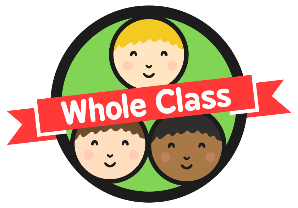 Finding Quarter of a Shape
Farmer Jake wants to find a quarter of his field.
How can we find a quarter of a shape?
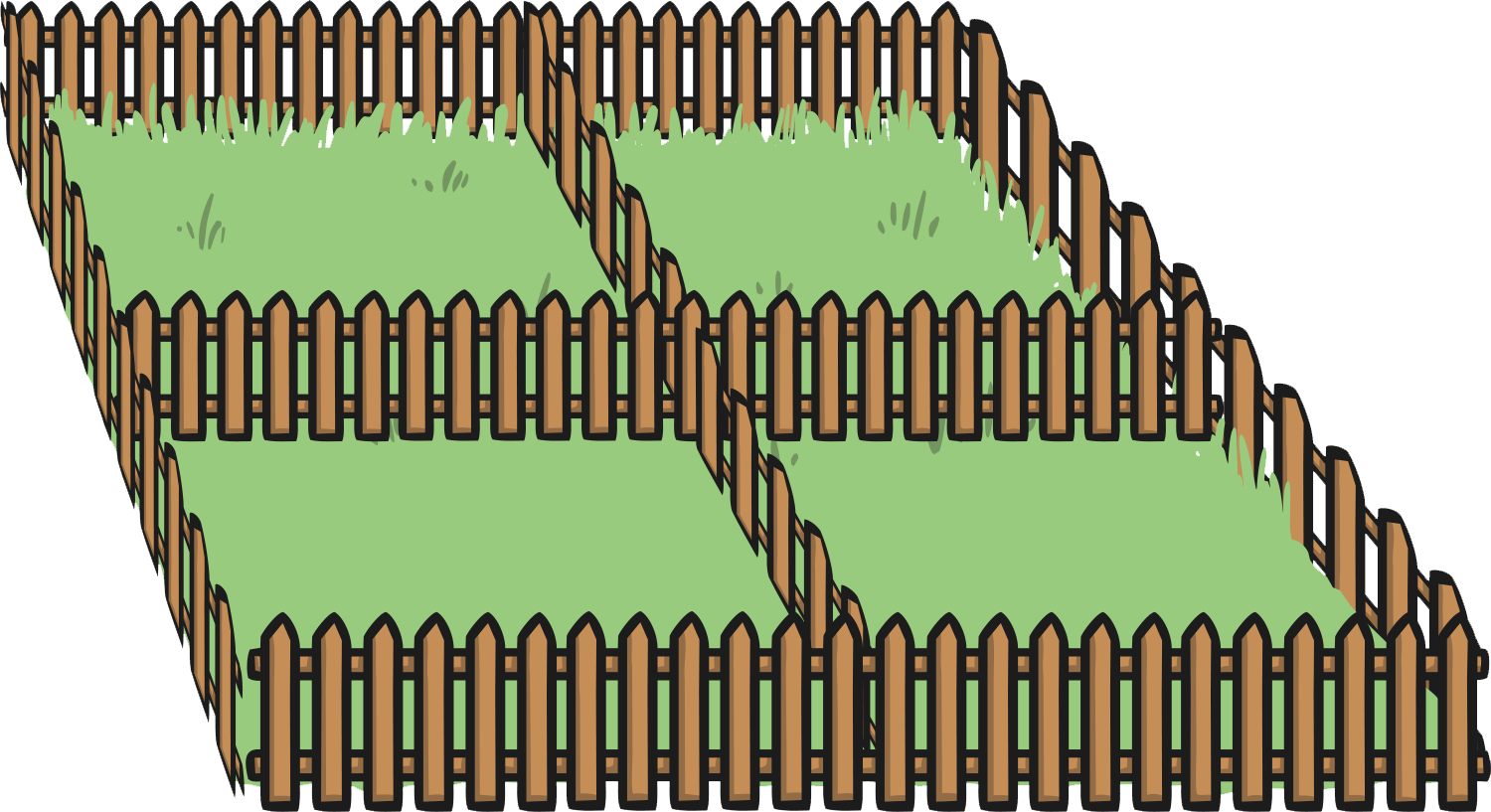 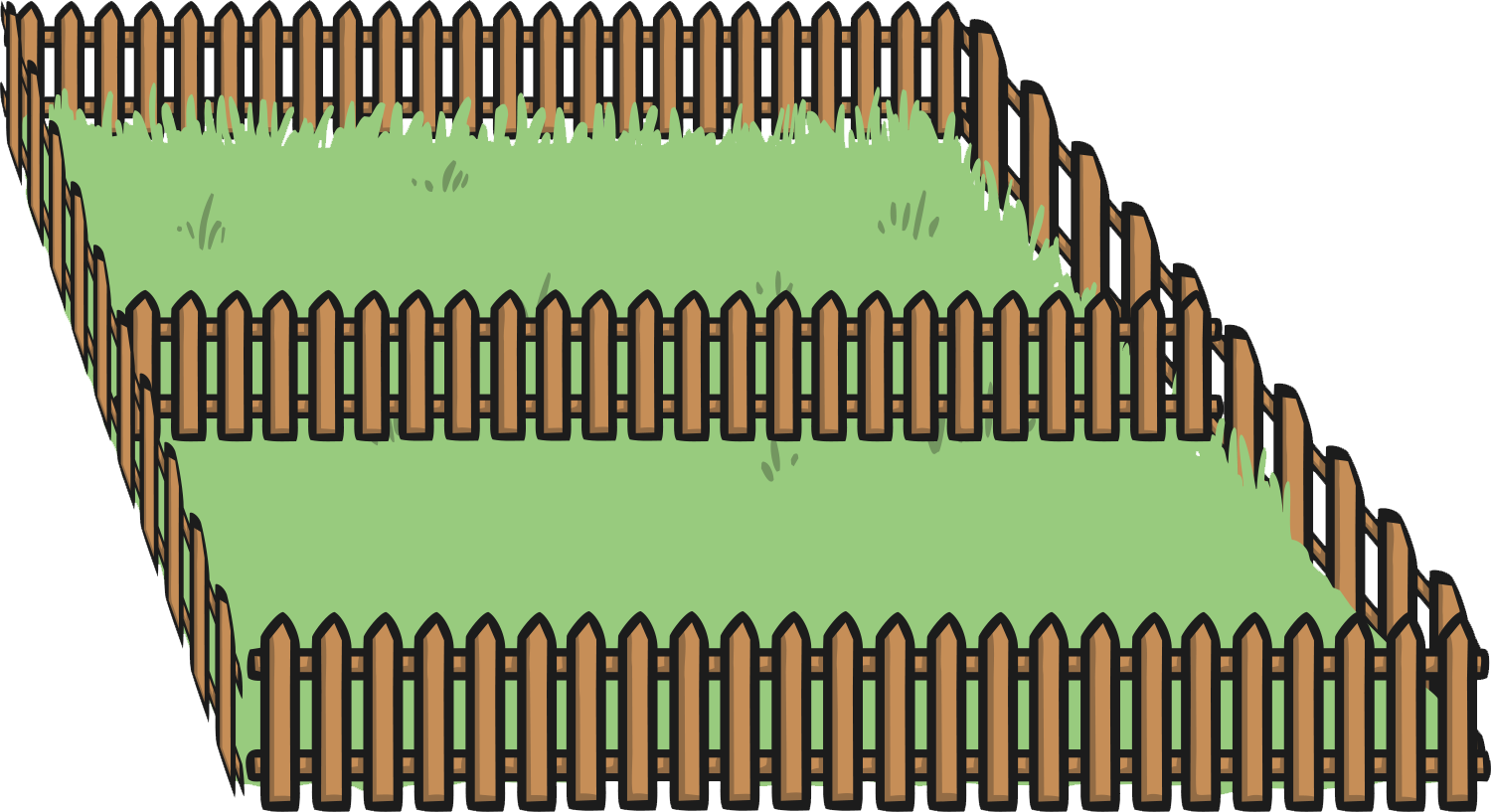 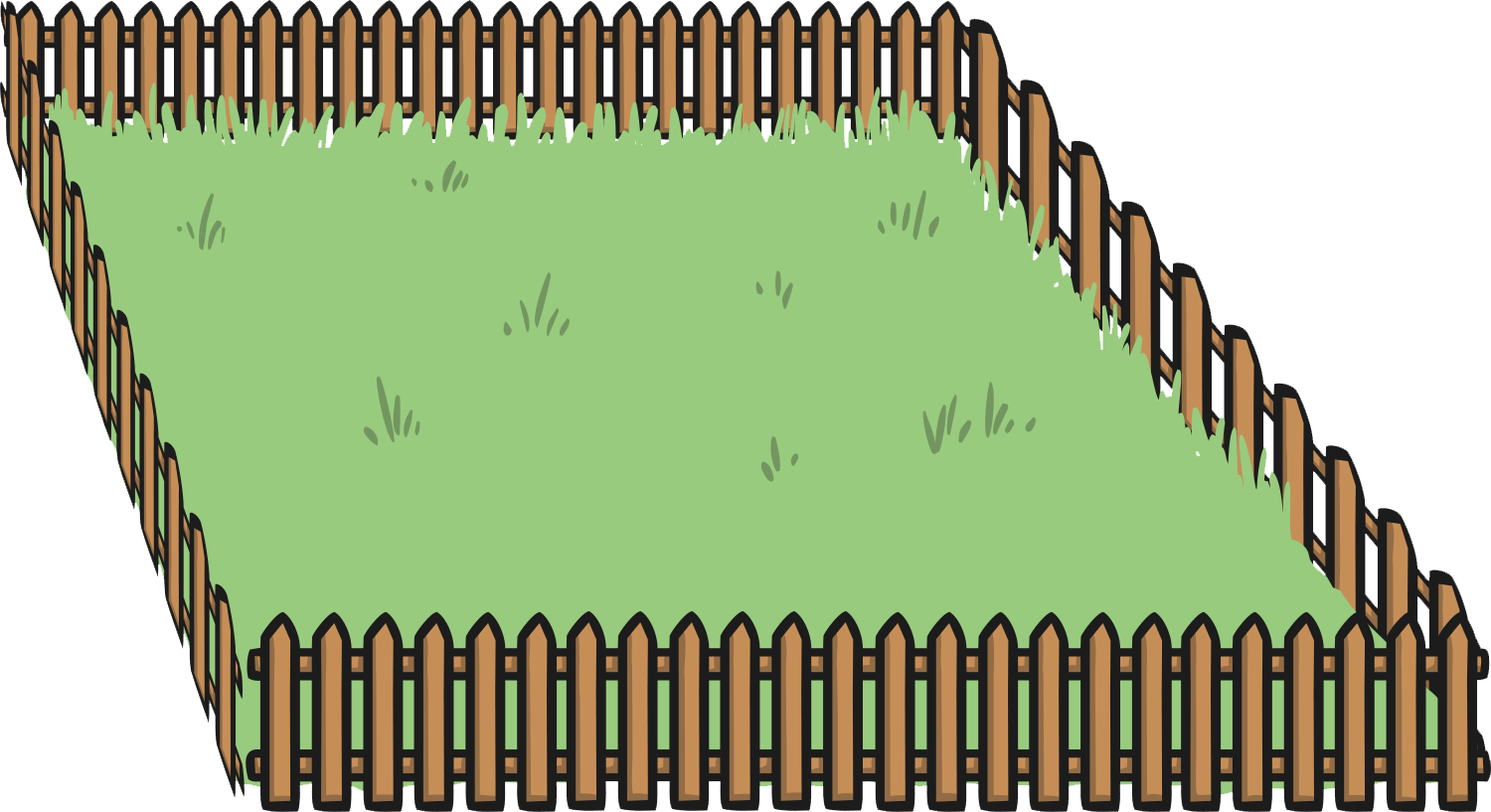 By finding half, and then finding half again.
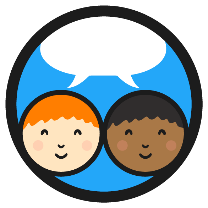 Can We Do This With a Number?
Farmer Jake wants to put    of the cows in each field.
Can he do this the same way, by halving and halving again?
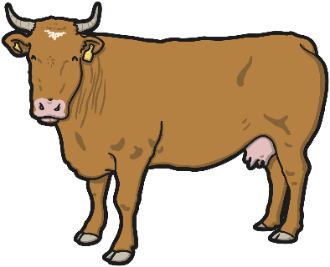 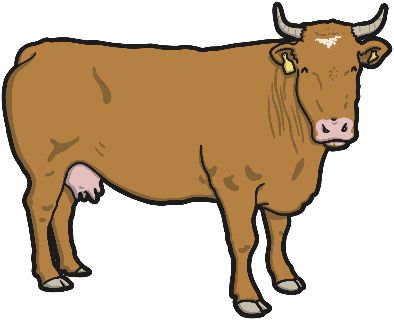 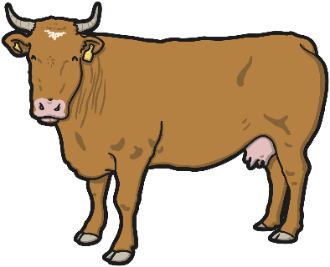 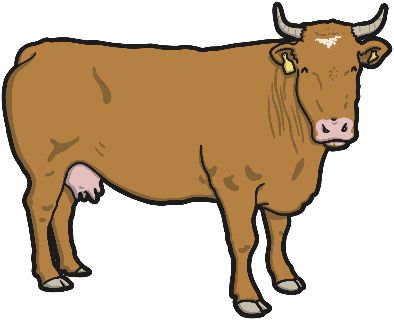 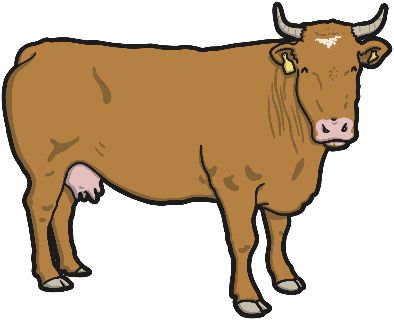 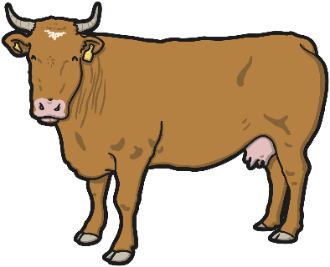 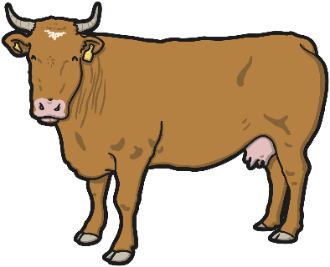 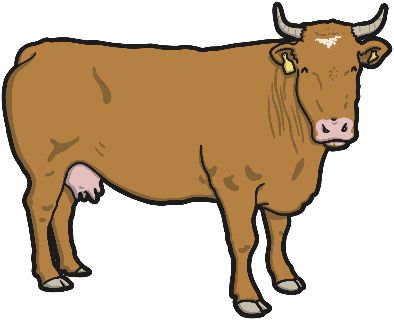 1
4
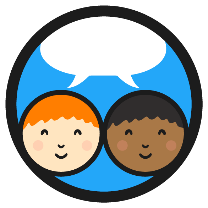 Can We Do This With a Number?
You can also share things into quarters by putting 1 item into each section, then adding another to each section. Keep adding another one, until the items have all been placed.
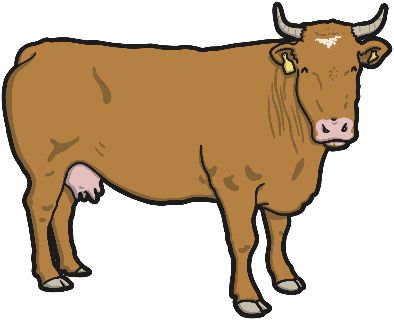 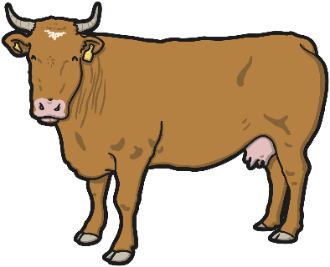 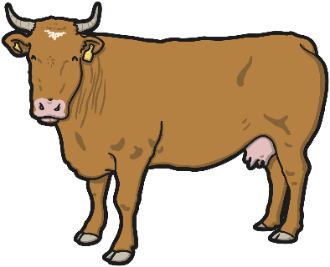 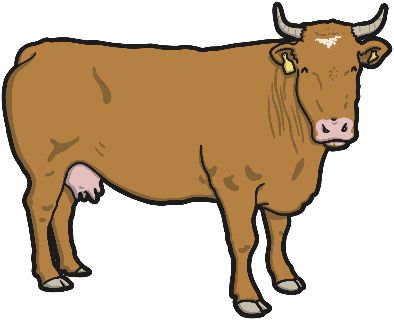 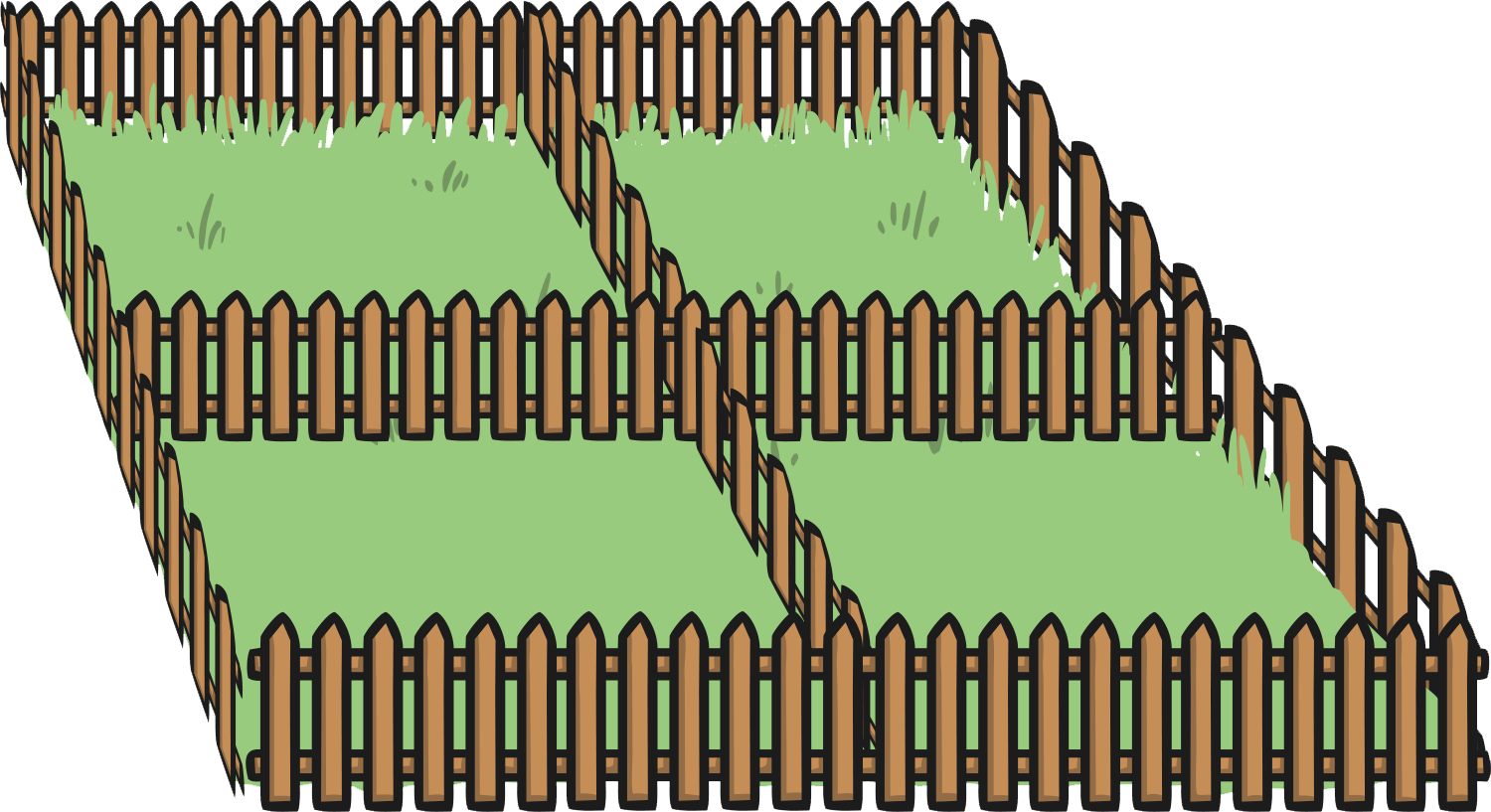 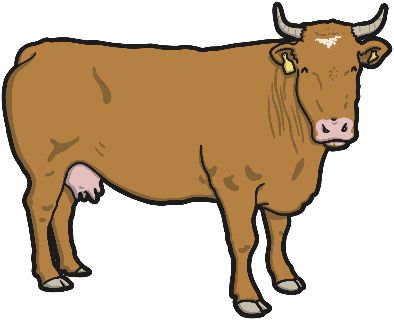 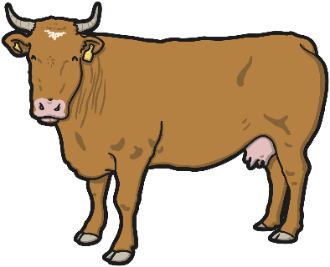 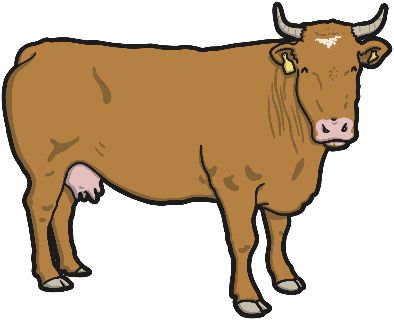 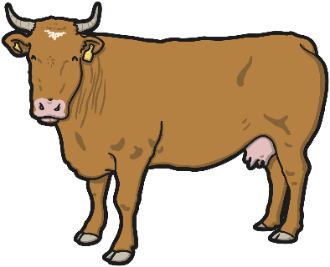 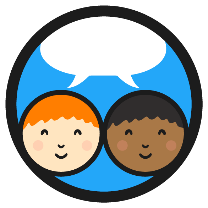 of the Sheep
How many sheep will there be in each field when they have been split into quarters?
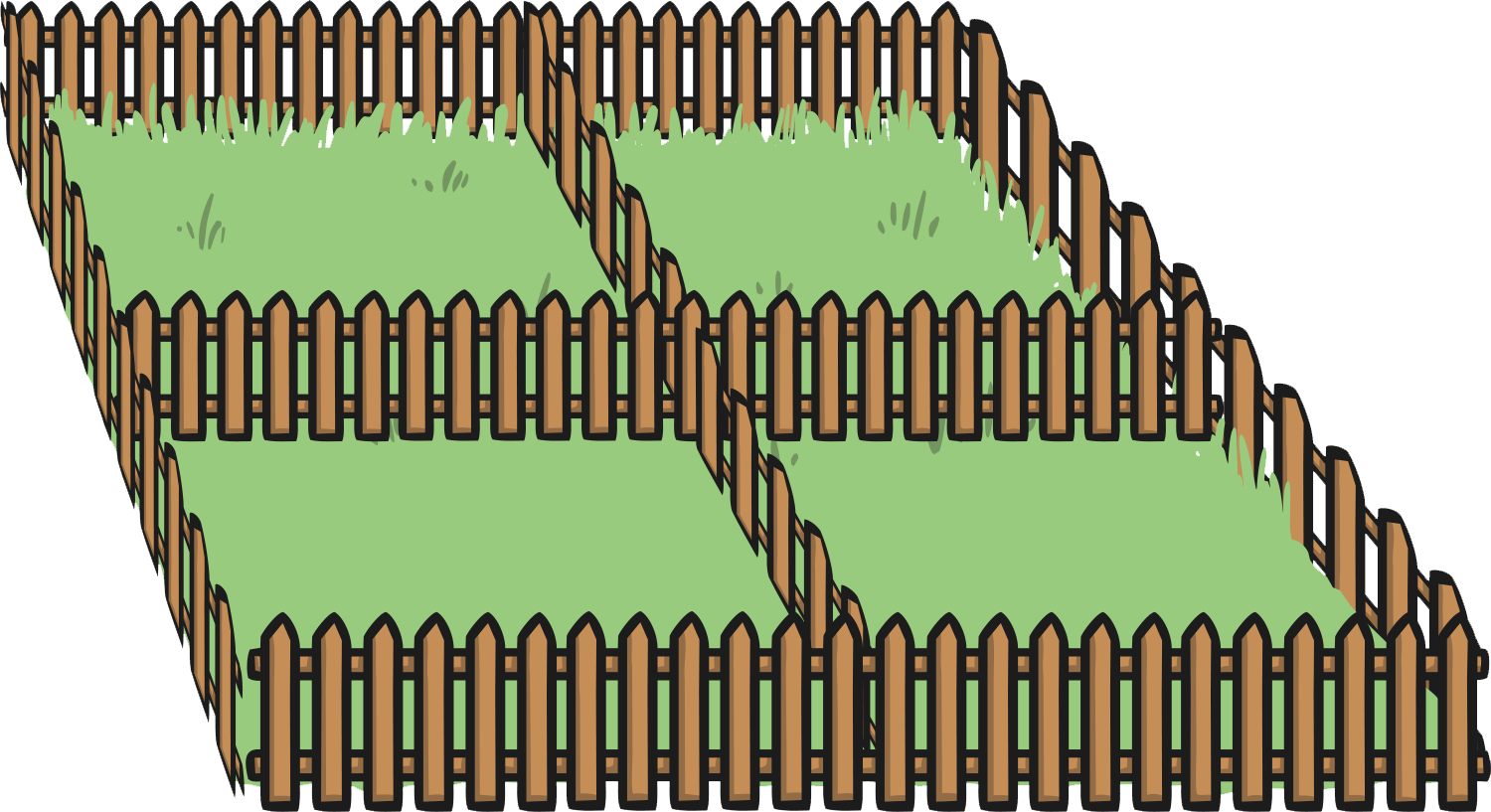 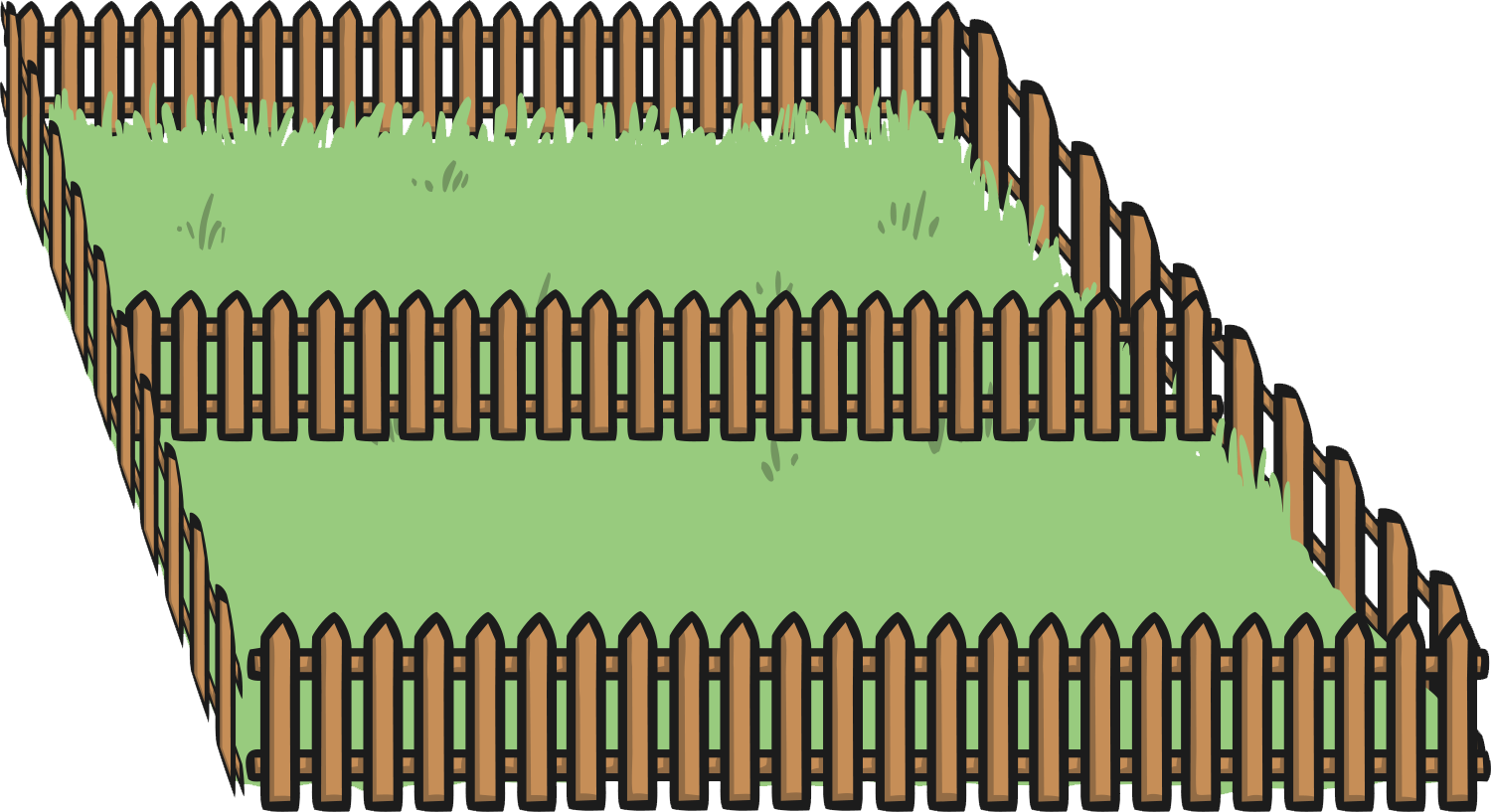 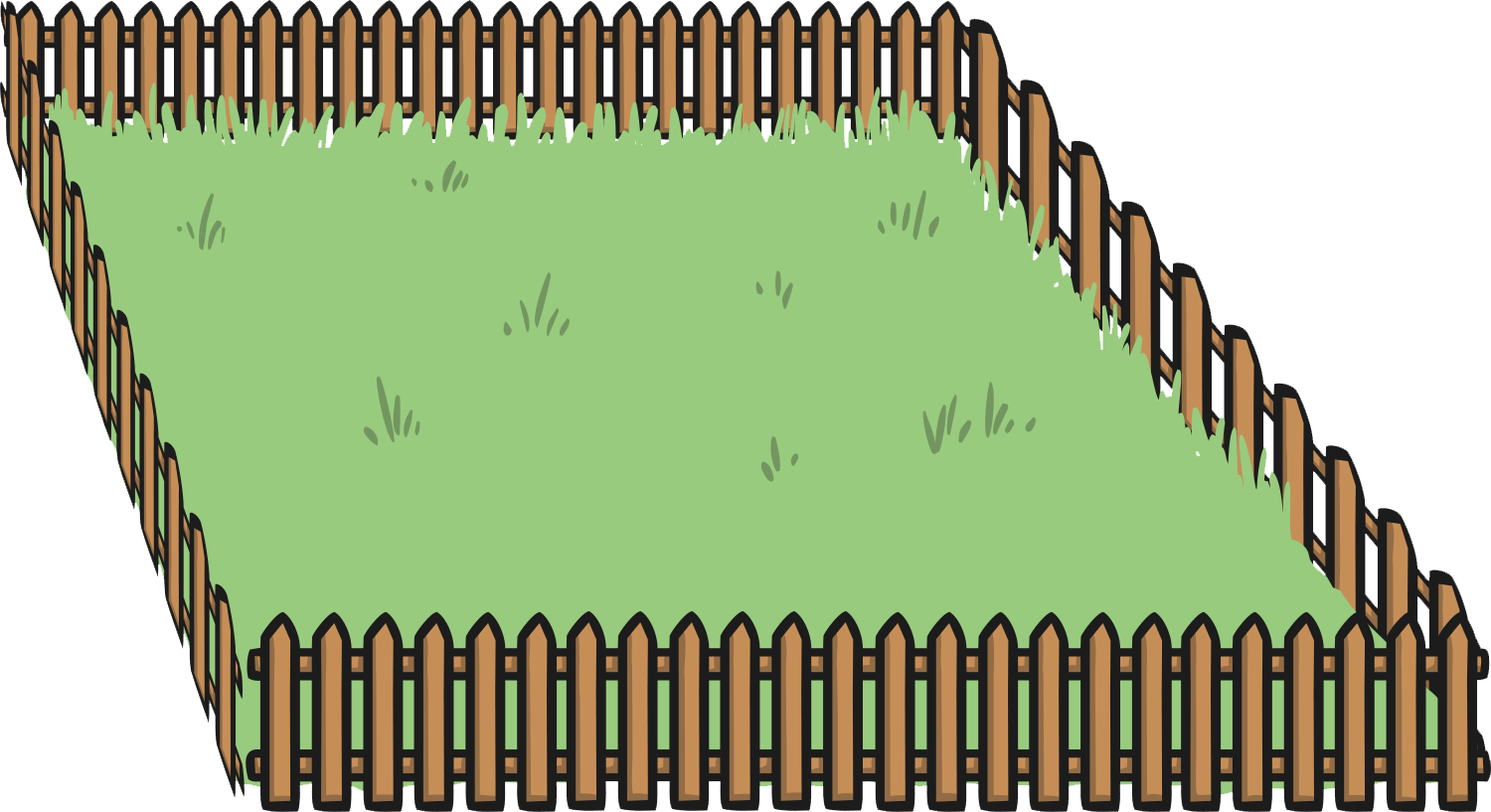 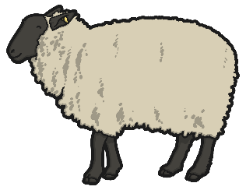 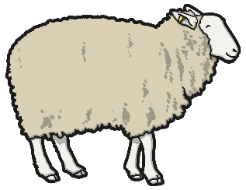 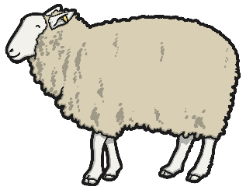 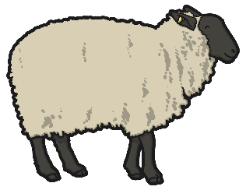 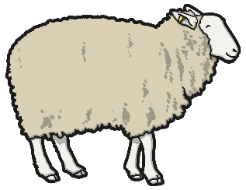 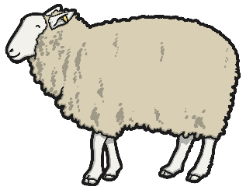 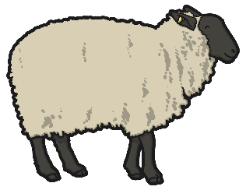 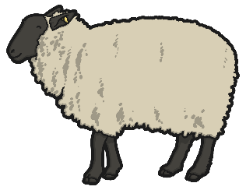 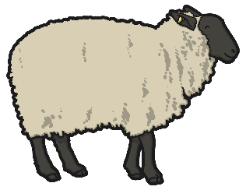 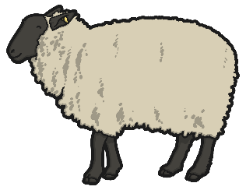 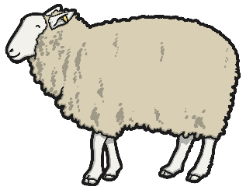 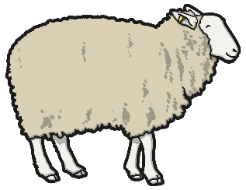 1
4
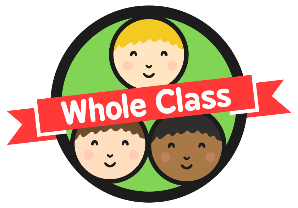 You’ve Been a Great Help!
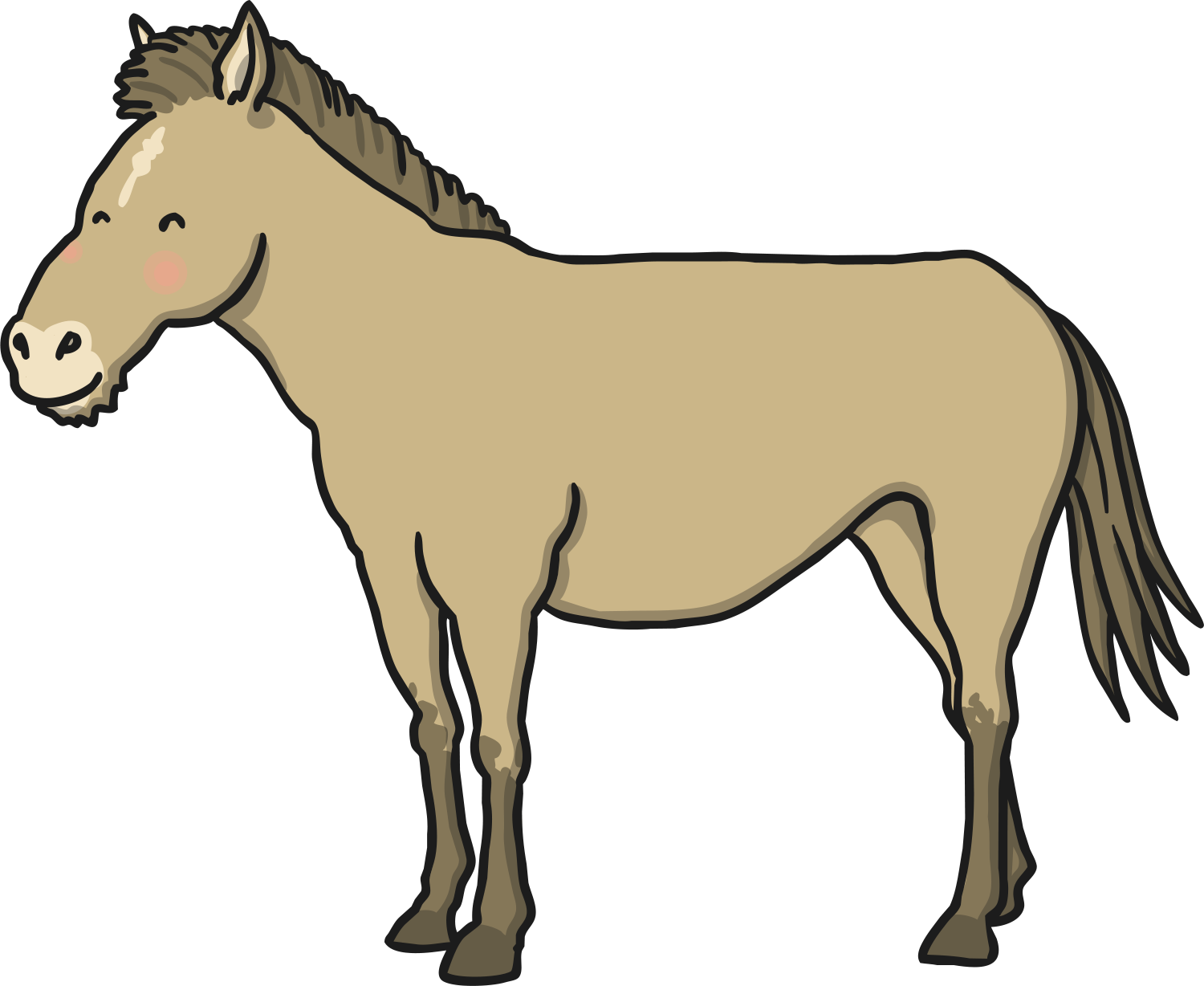 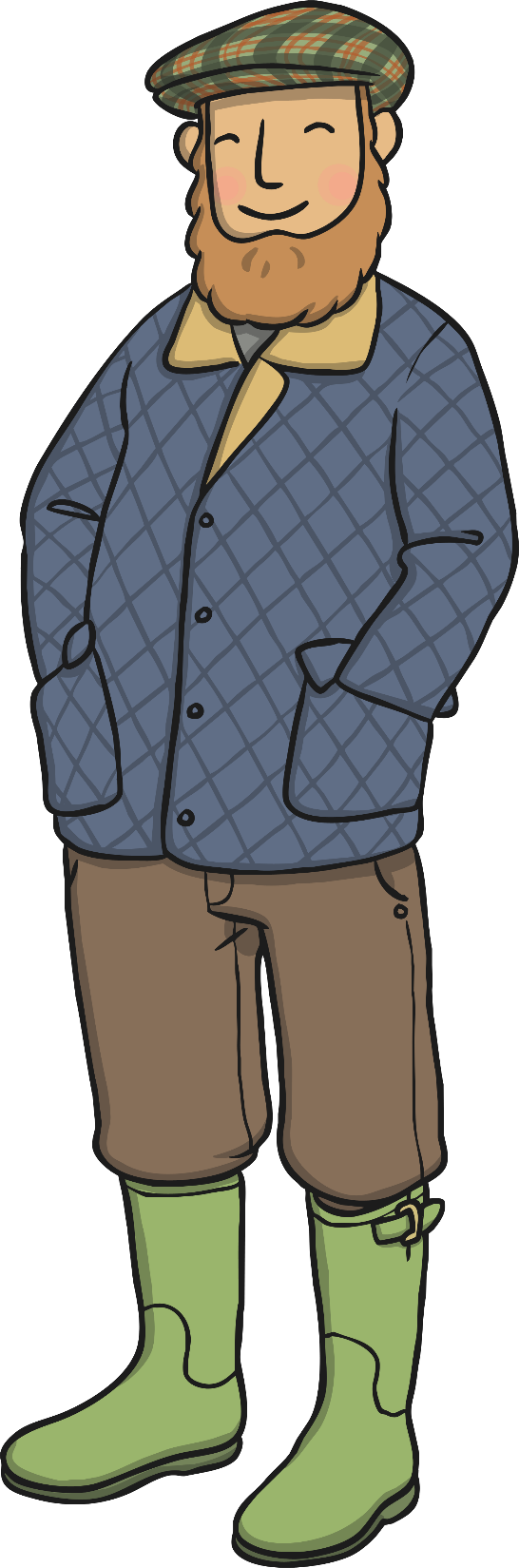 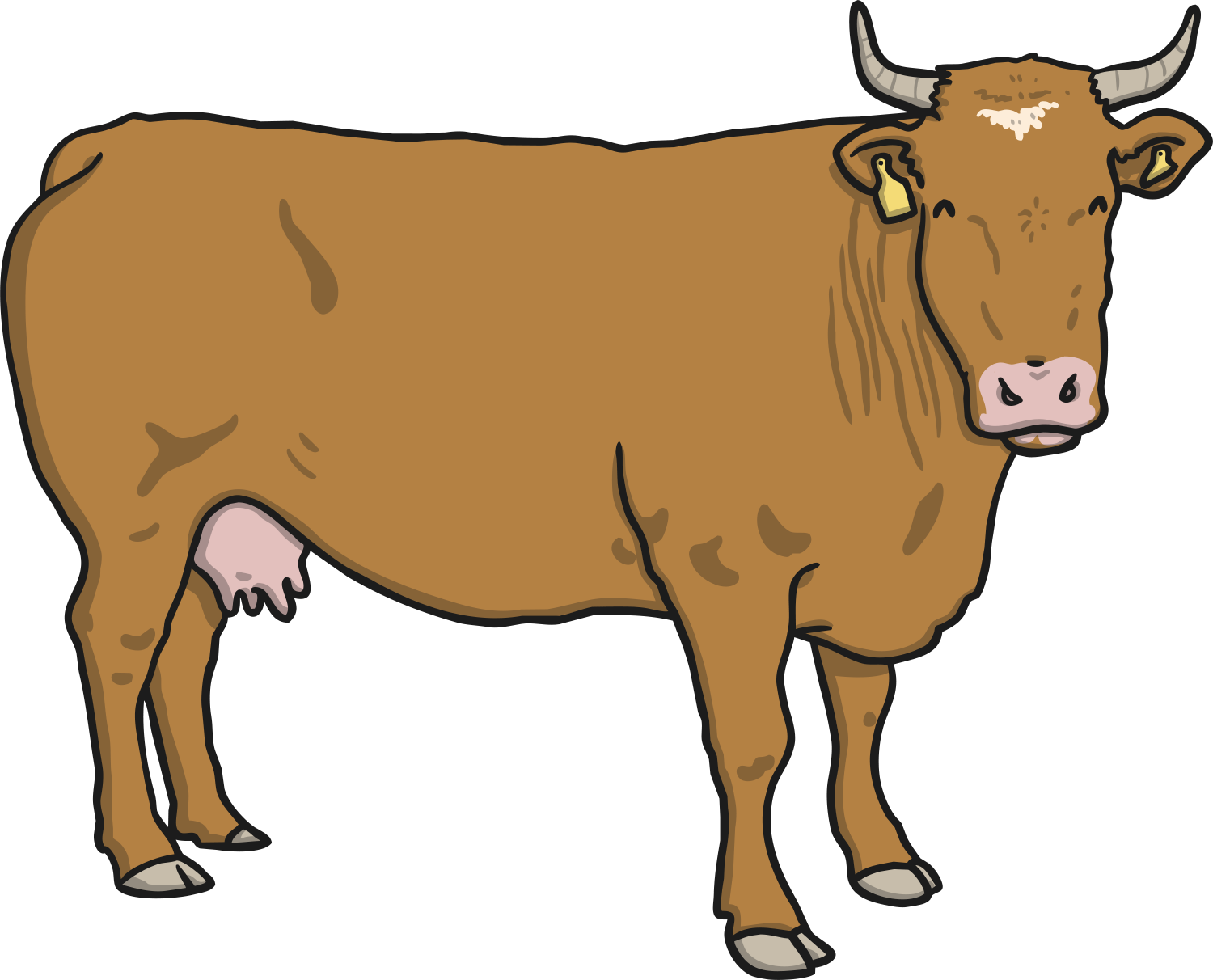 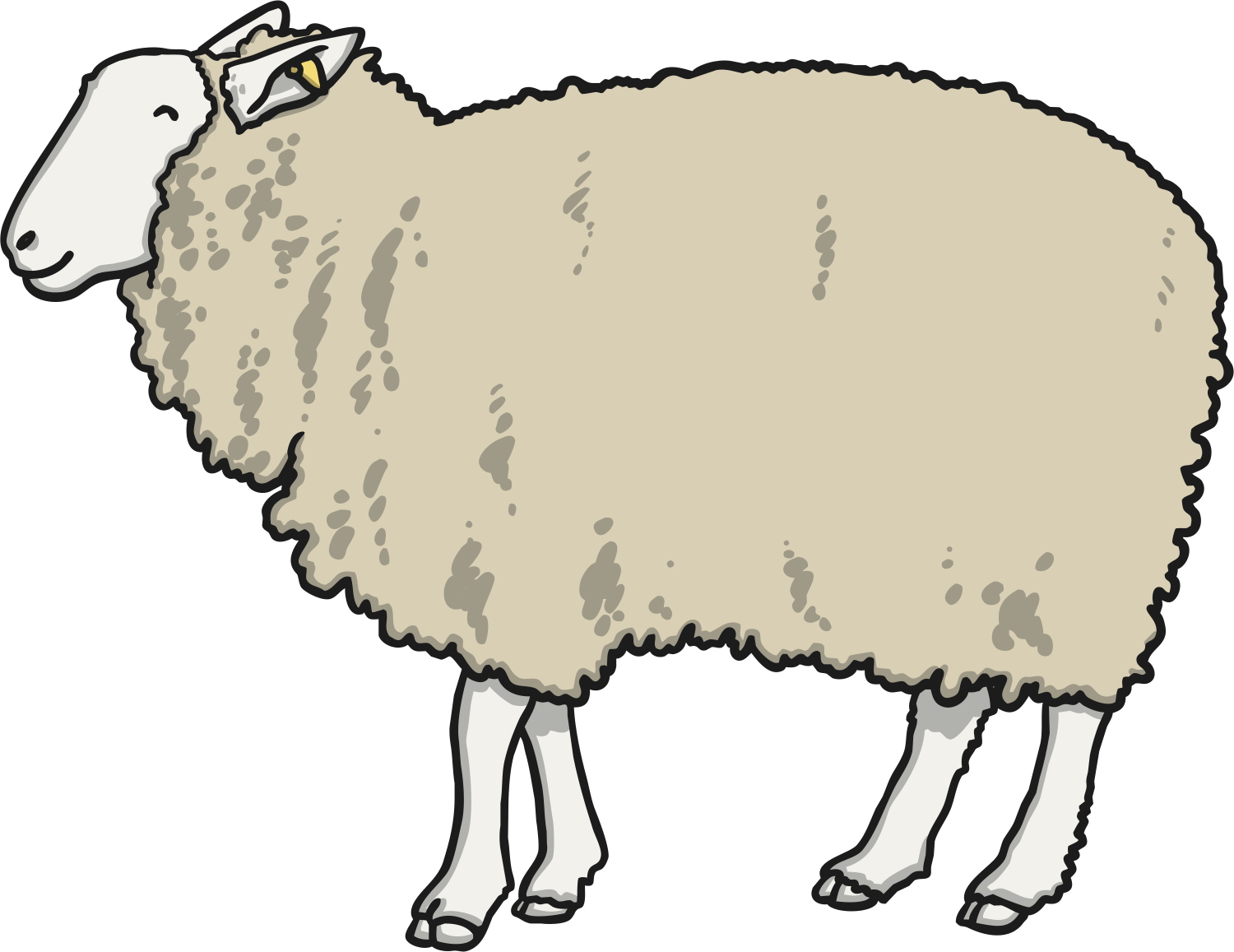 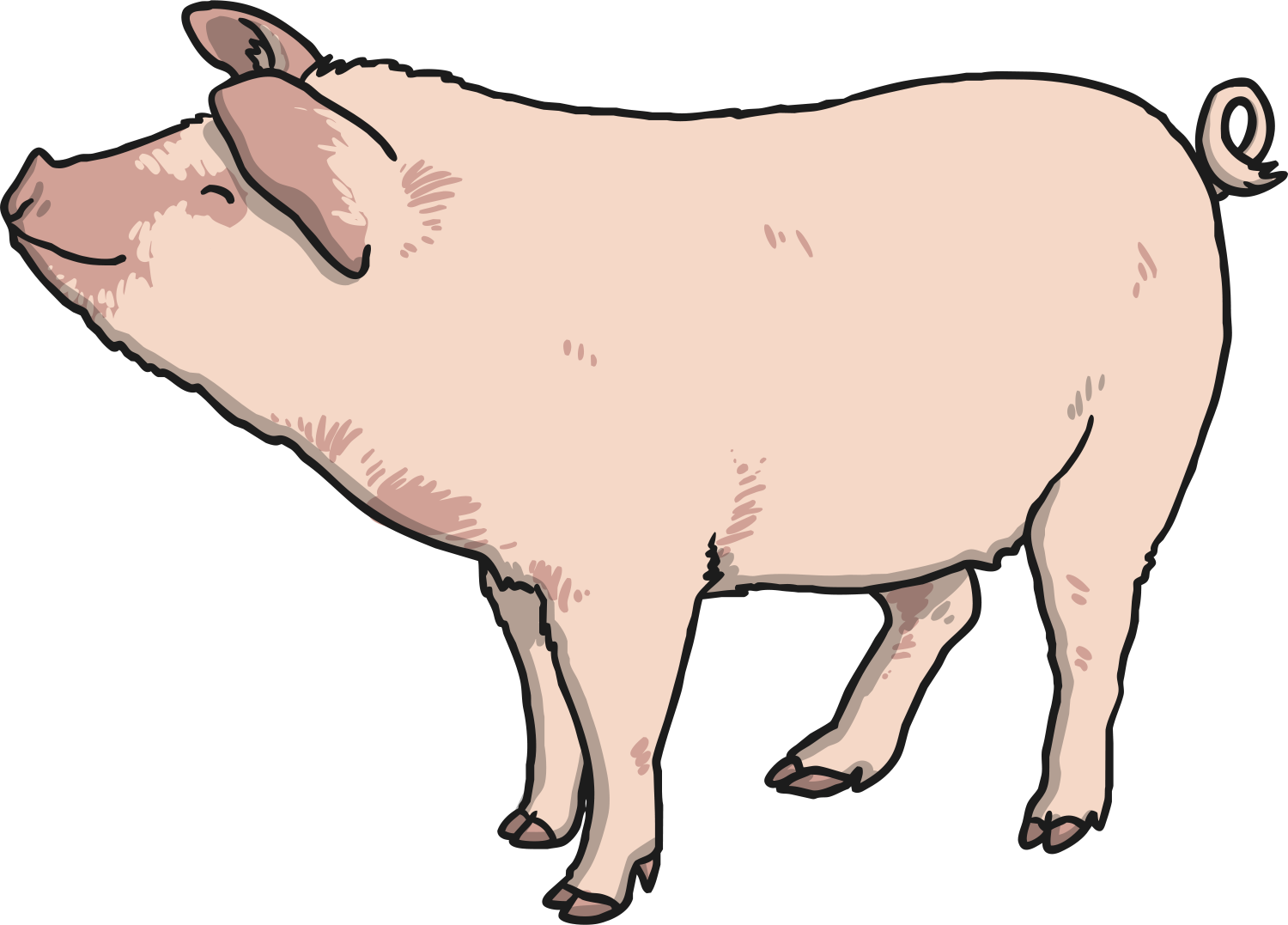 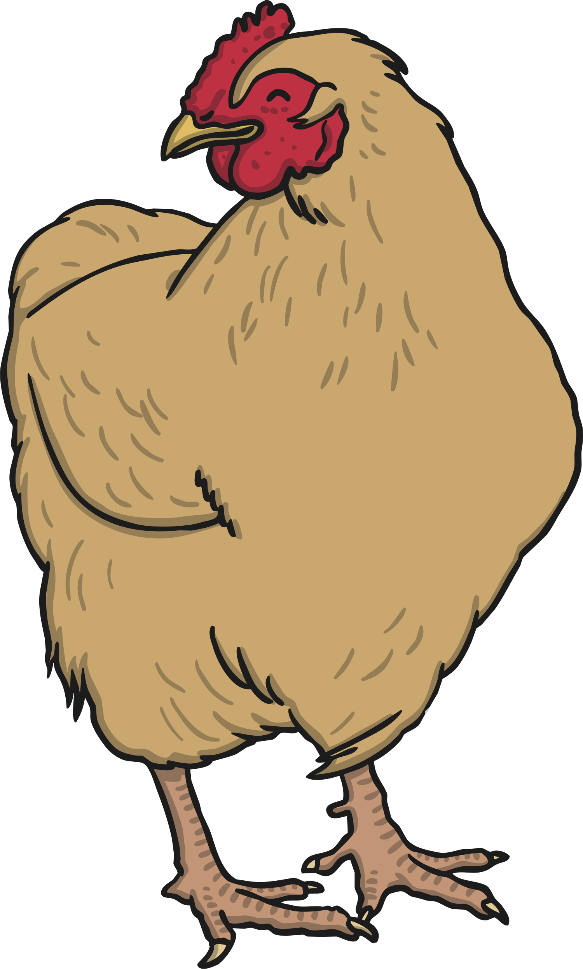 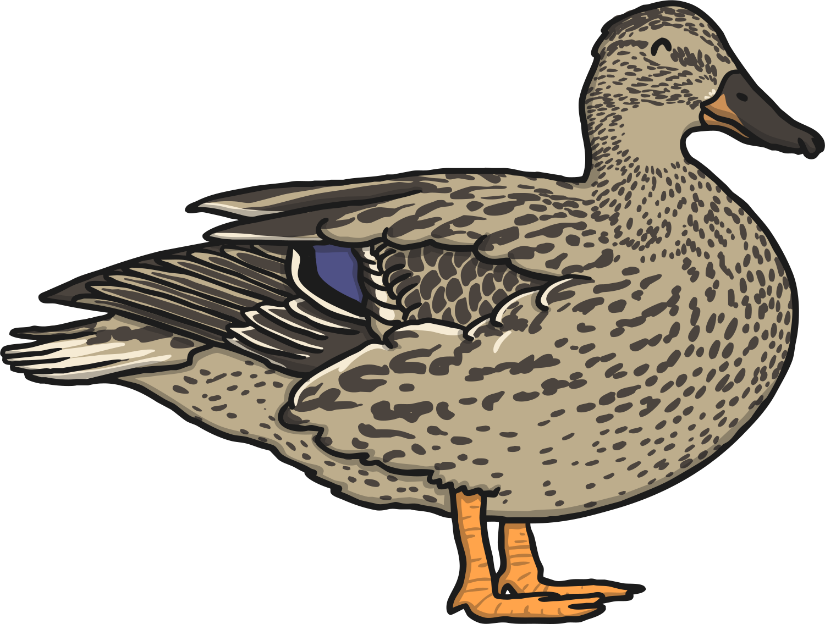 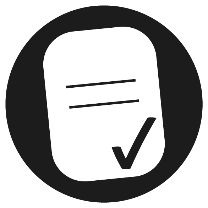 Aim
I can find    of a quantity.
Success Criteria
I can share into four equal groups to find    .
I can explain that    is one of 4 equal sized pieces.
I can name    .
1
1
1
1
4
4
4
4
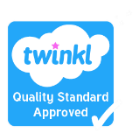